1
Unidad Especial
Regula Tu Barrio
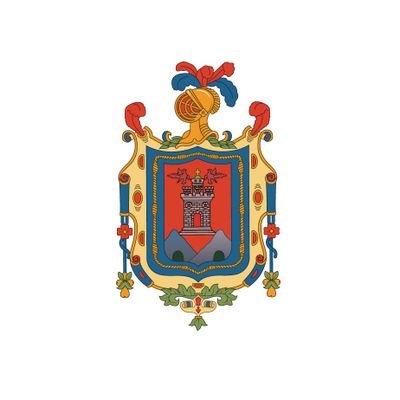 #RegulaTu Barrio
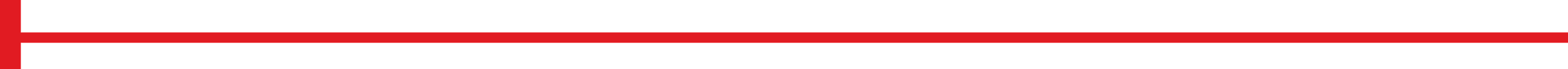 ASENTAMIENTO HUMANO DE HECHO Y CONSOLIDADO DE INTERES SOCIAL DENOMINADO : COMITÉ PRO MEJORAS BUENOS AIRES BAJO
ADMINISTRACIÓN  ZONAL: EUGENIO ESPEJO -  PARROQUIA: SAN ISIDRO DEL INCA
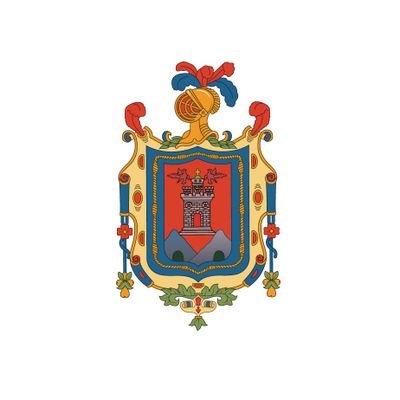 #RegulaTu Barrio
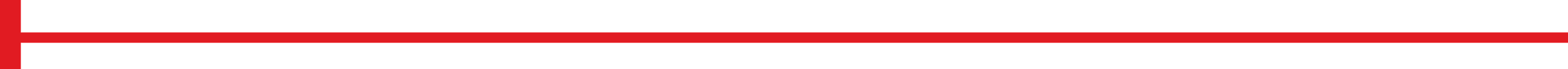 ASENTAMIENTO HUMANO DE HECHO Y CONSOLIDADO DE INTERÉS SOCIAL DENOMINADO COMITÉ PROMEJORAS DEL BARRIO “BUENOS AIRES BAJO”
ADMINISTRACIÓN  ZONAL:  EUGENIO ESPEJO -  PARROQUIA: SAN ISISRO DEL INCA
INFORMACIÓN DEL ASENTAMIENTO:
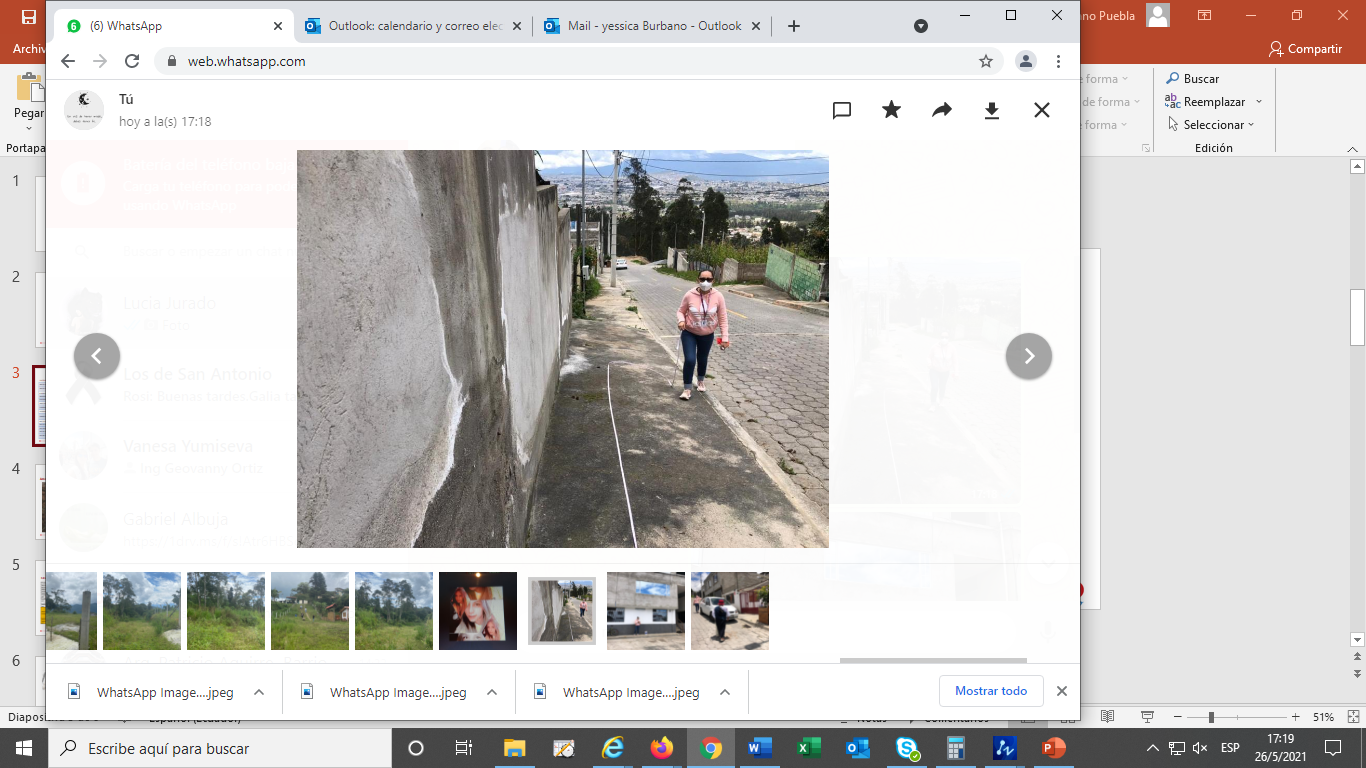 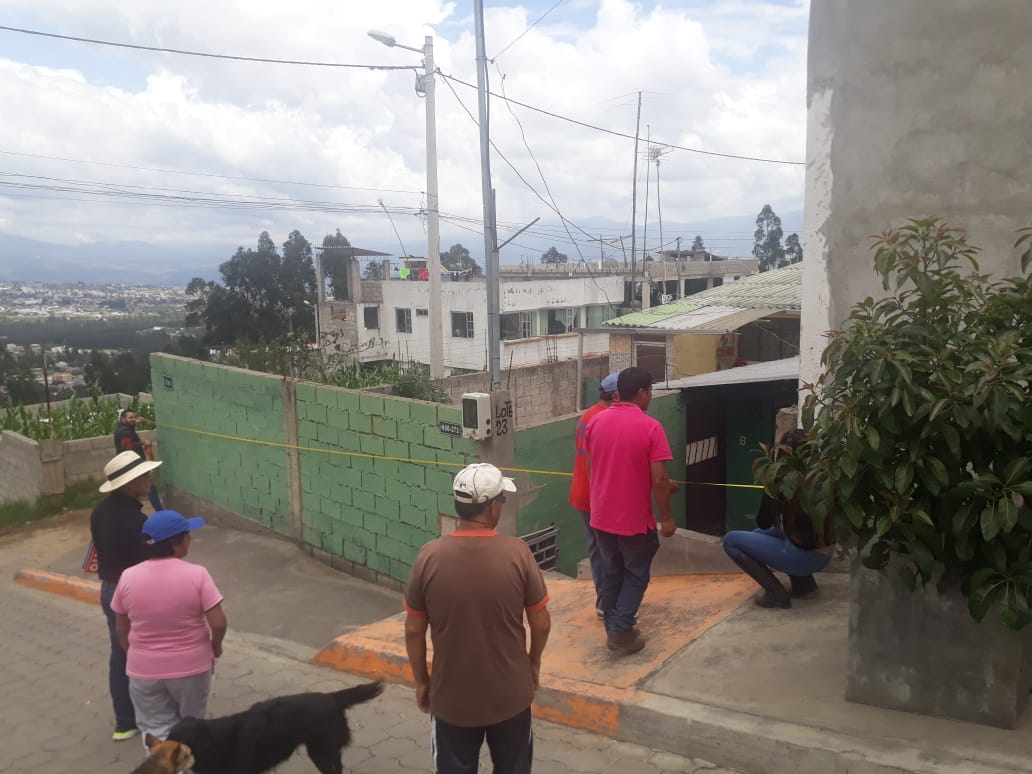 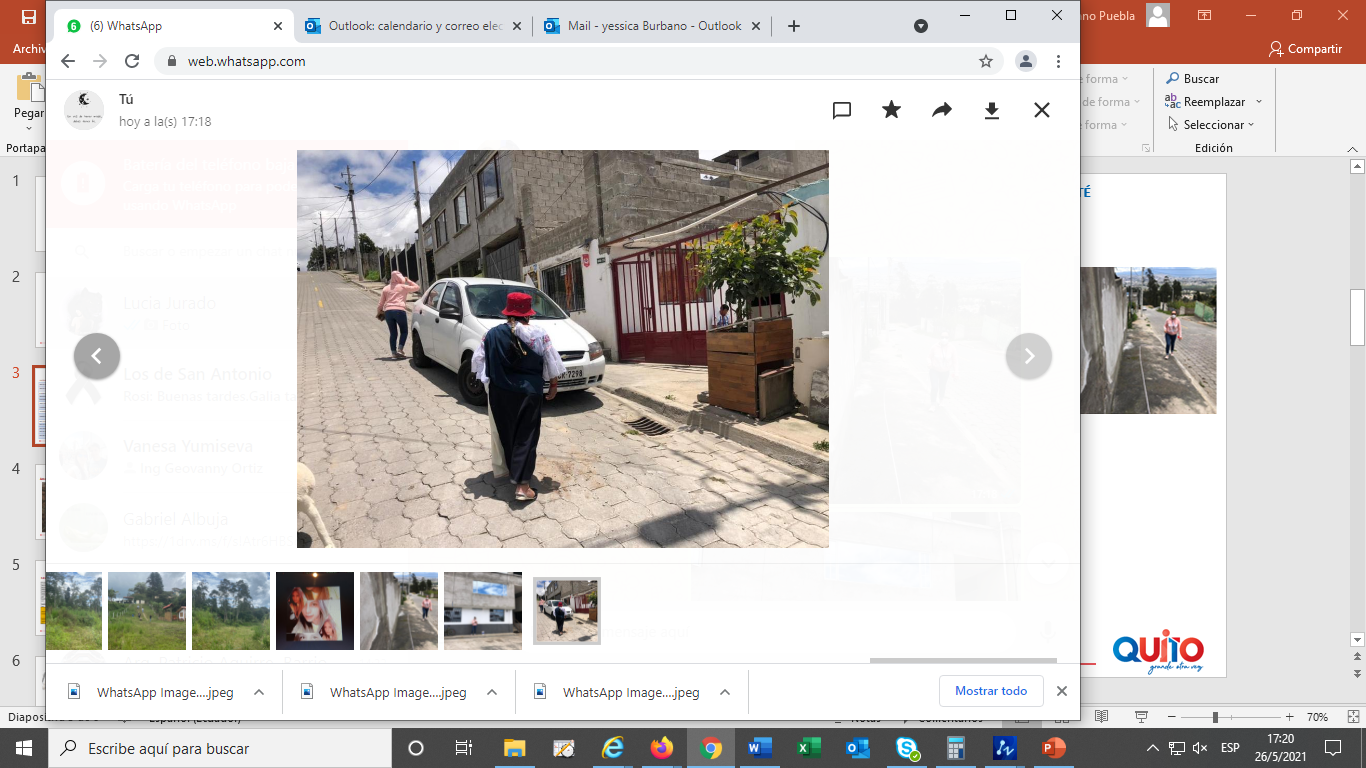 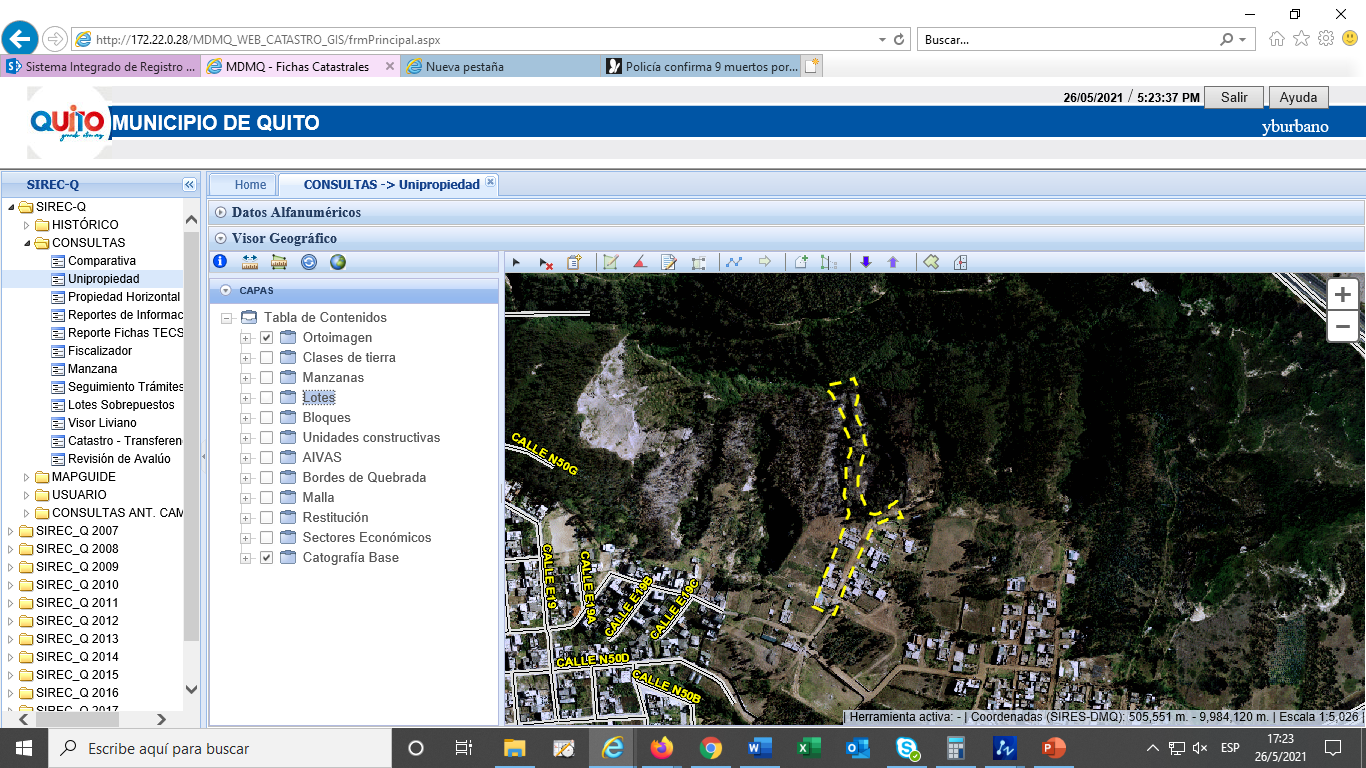 DE LOS NOGALES
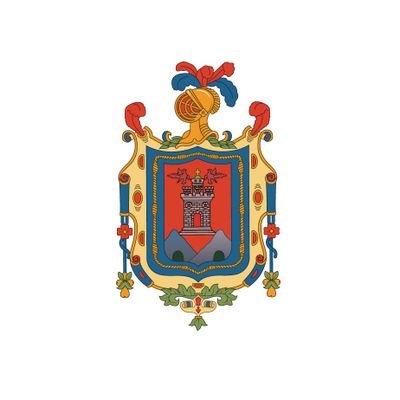 #RegulaTu Barrio
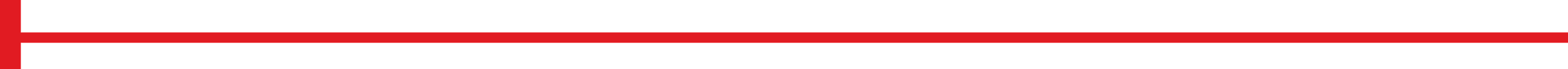 ASENTAMIENTO HUMANO DE HECHO Y CONSOLIDADO DE INTERÉS SOCIAL DENOMINADO COMITÉ PROMEJORAS DEL BARRIO “BUENOS AIRES BAJO”
ADMINISTRACIÓN  ZONAL:  EUGENIO ESPEJO -  PARROQUIA: SAN ISISRO DEL INCA
ÁREAS VERDES CERCANAS AL ASENTAMIENTO:
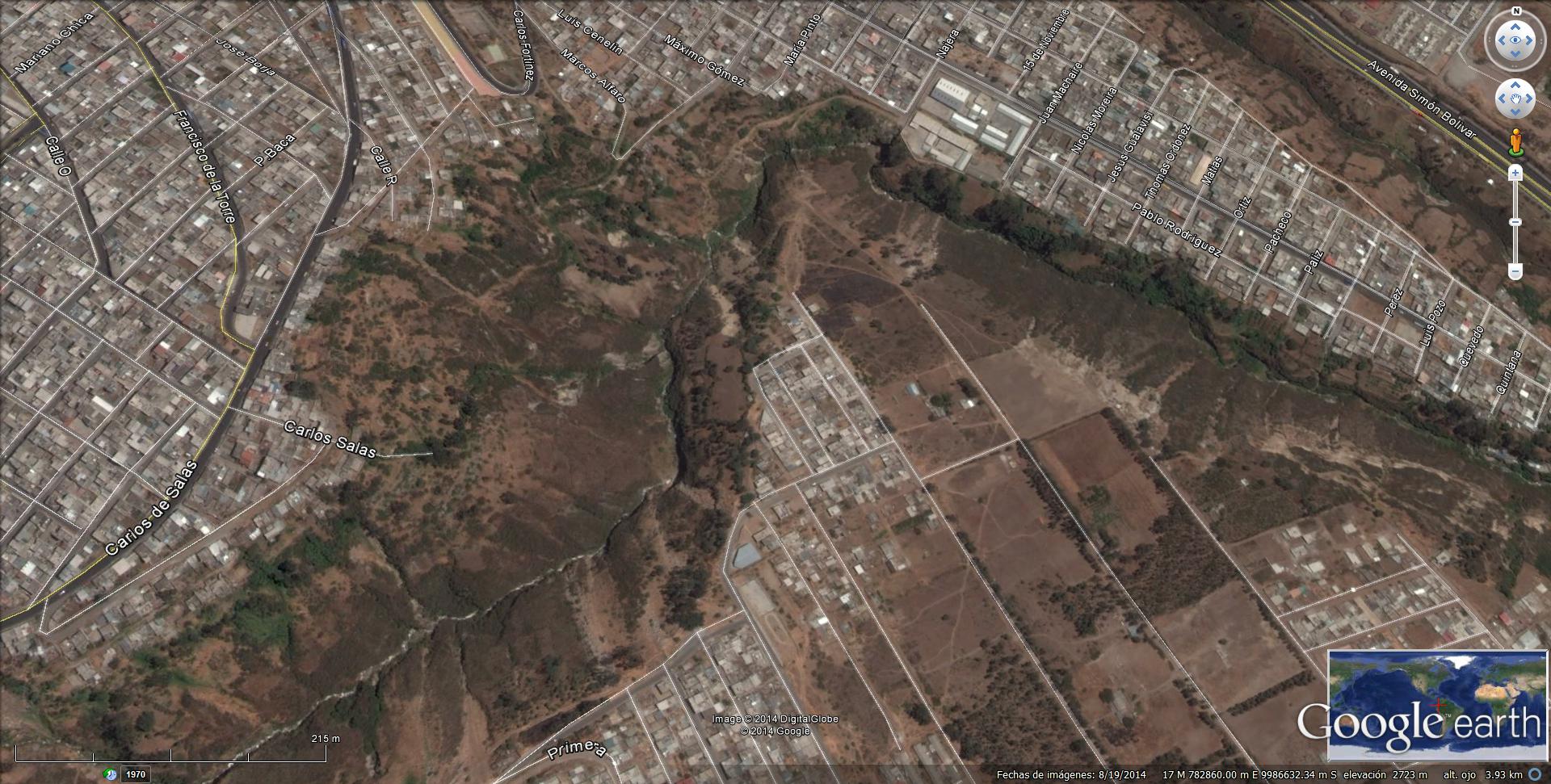 Calle José E19D
ÁREA VERDE
AHHyC Buenos Aires Bajo
LEYENDA
MACROLOTE
ÁREA VERDE
ÁREA VERDE
DISTANCIA
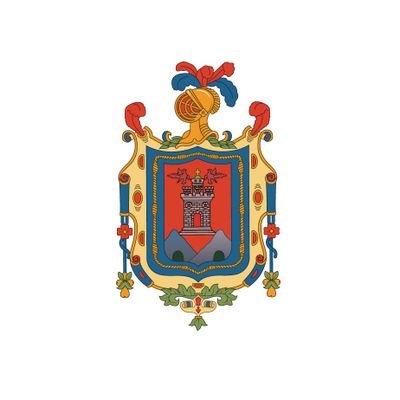 #RegulaTu Barrio
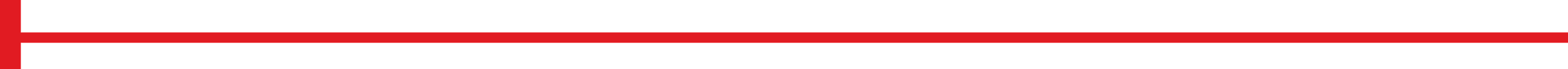 ASENTAMIENTO HUMANO DE HECHO Y CONSOLIDADO DE INTERÉS SOCIAL DENOMINADO COMITÉ PROMEJORAS DEL BARRIO “BUENOS AIRES BAJO”
ADMINISTRACIÓN  ZONAL:  EUGENIO ESPEJO -  PARROQUIA: SAN ISISRO DEL INCA
CAMBIO DE ZONIFICACIÓN :
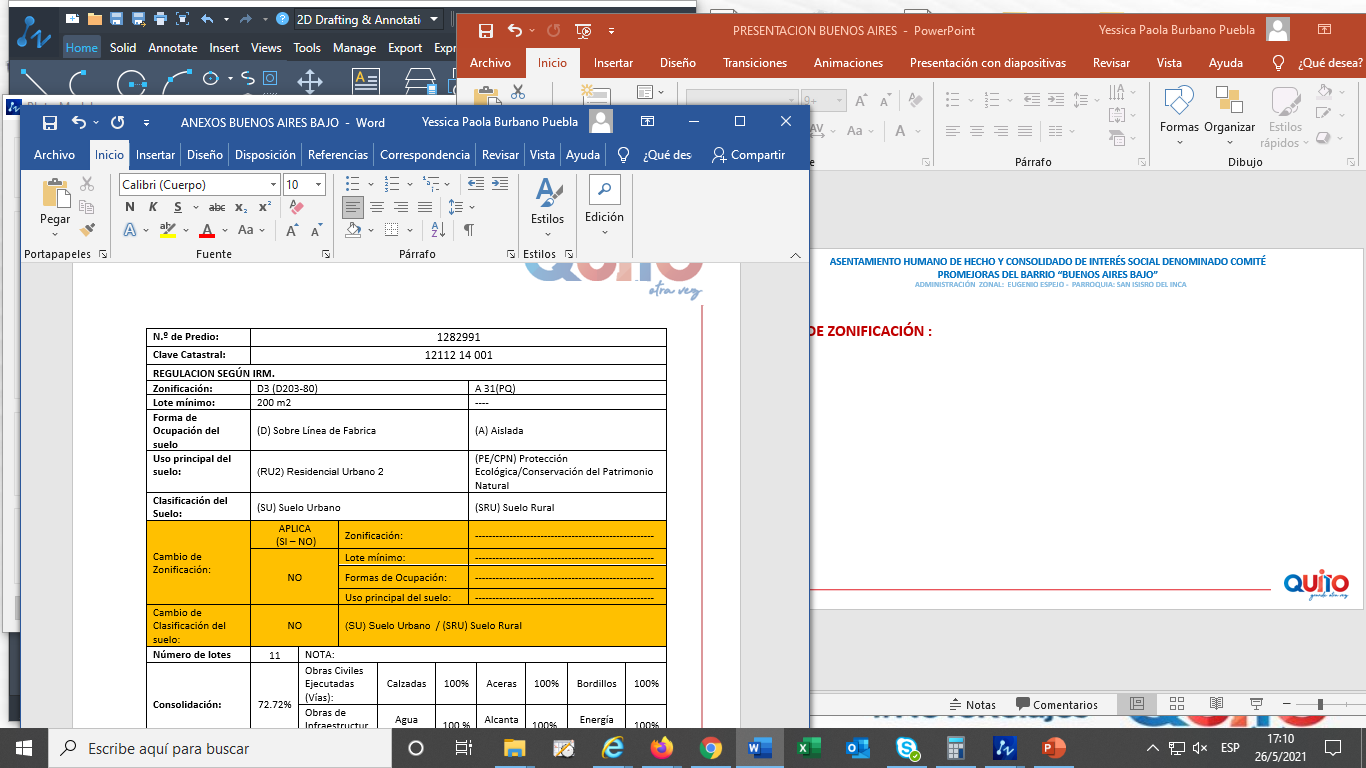 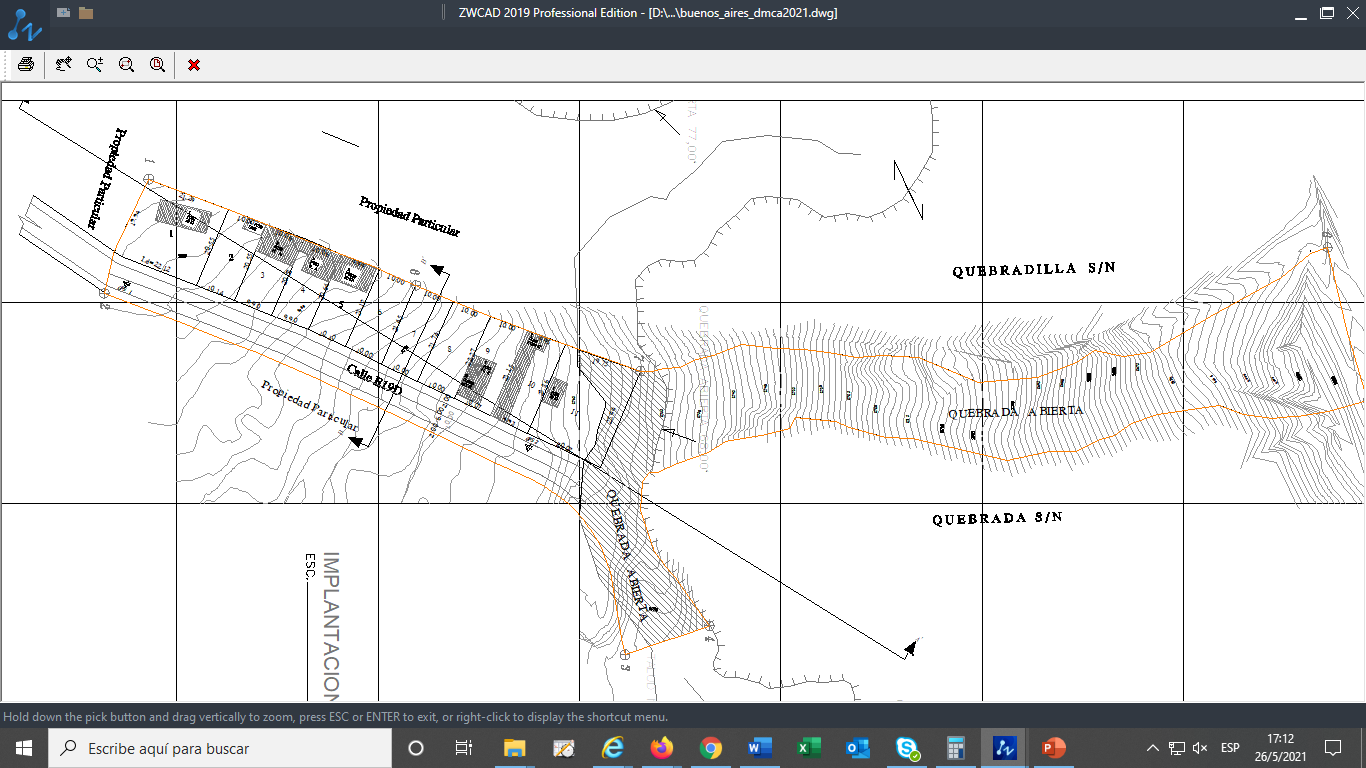 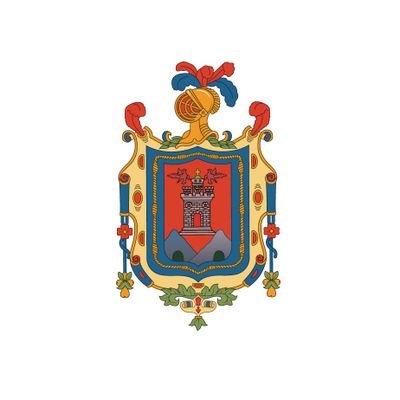 #RegulaTu Barrio
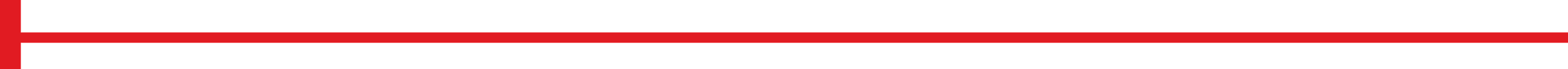 ASENTAMIENTO HUMANO DE HECHO Y CONSOLIDADO DE INTERÉS SOCIAL DENOMINADO COMITÉ PROMEJORAS DEL BARRIO “BUENOS AIRES BAJO”
ADMINISTRACIÓN  ZONAL:  EUGENIO ESPEJO -  PARROQUIA: SAN ISISRO DEL INCA
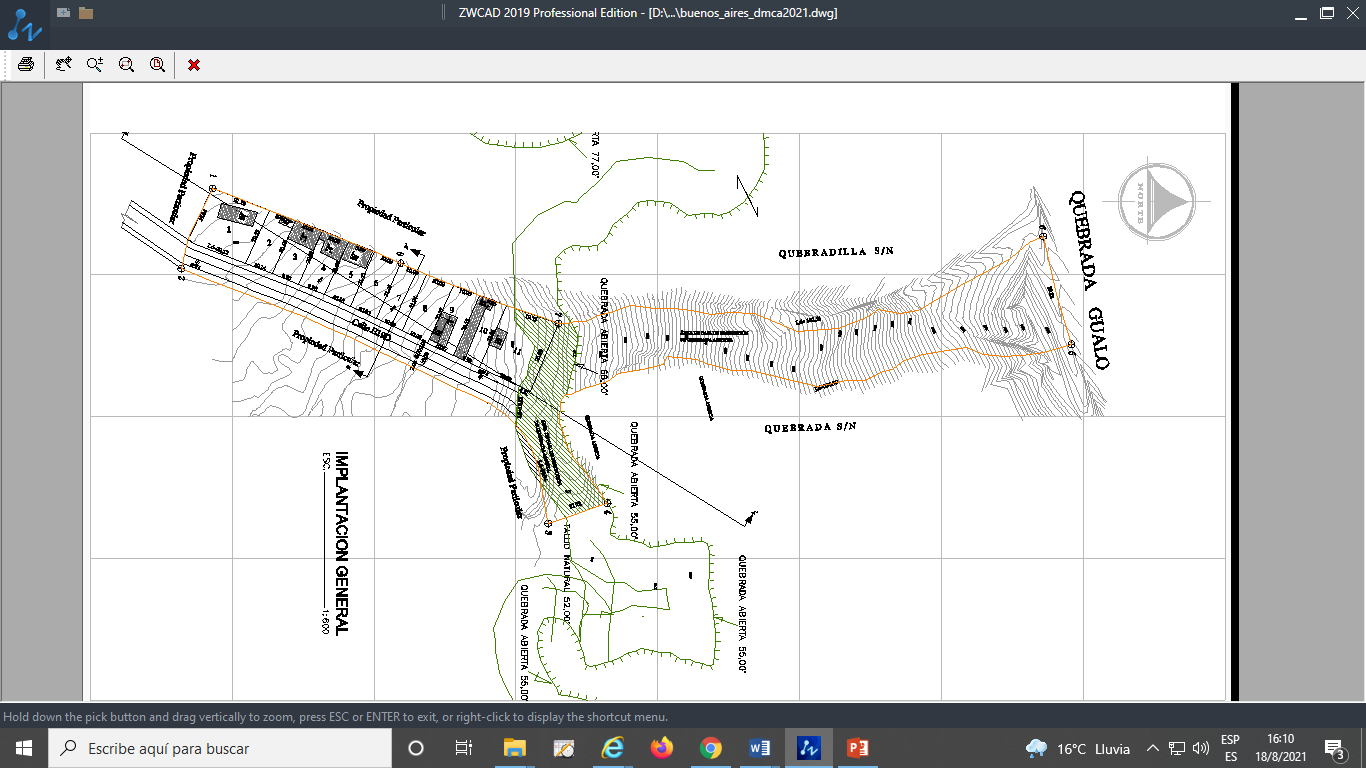 Calle E19D
10.00
LEYENDA
MACROLOTE
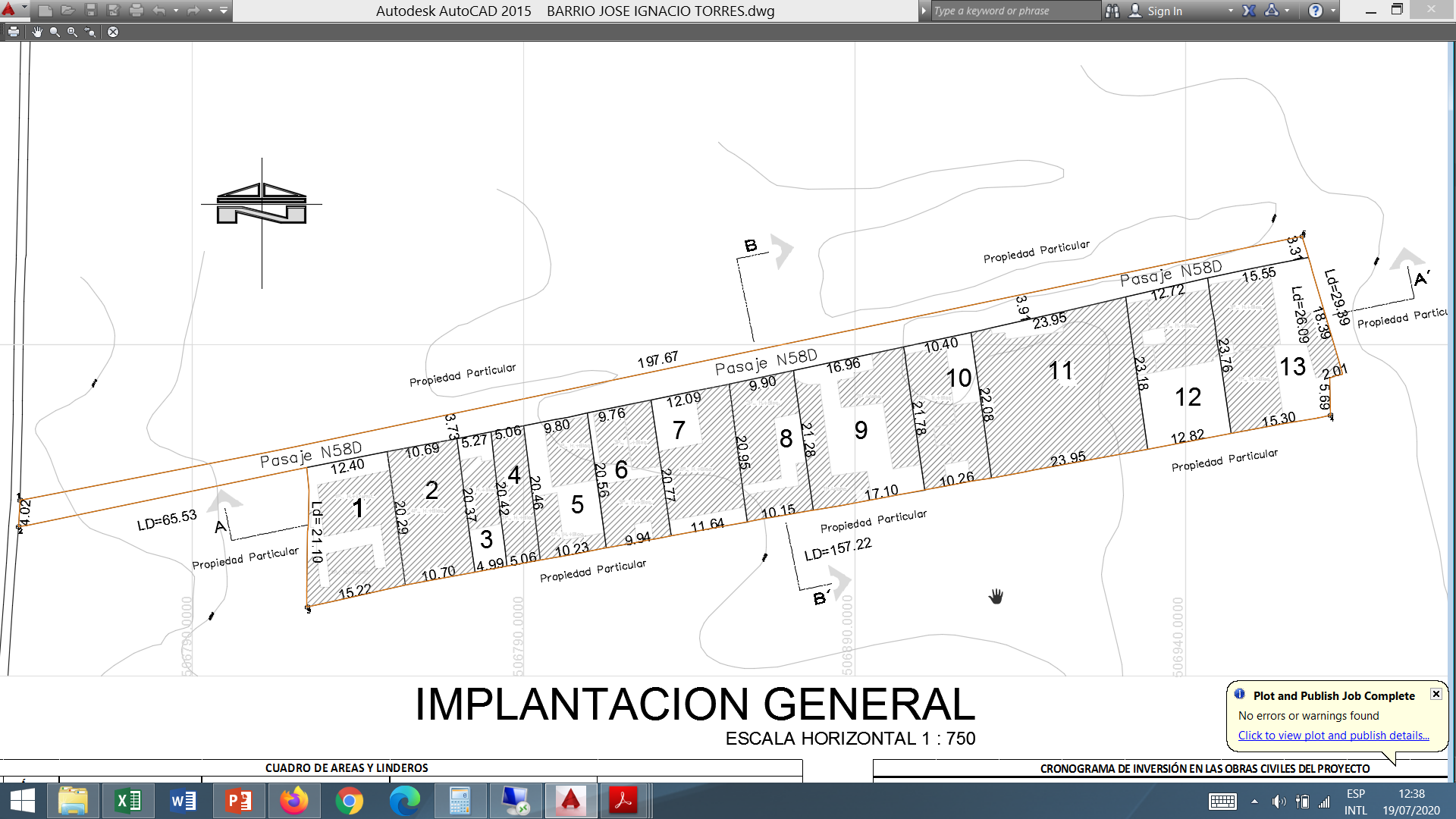 CONSTRUCCIONES
VÍA
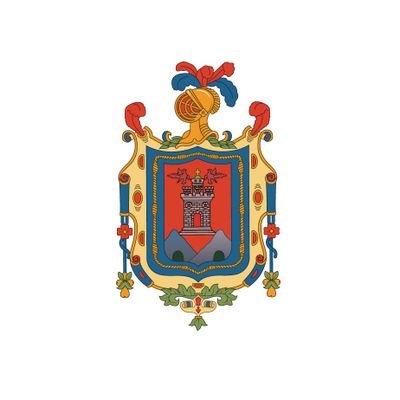 ÀREA DE FAJA DE 
QUEBRADA ABIERTA
#RegulaTu Barrio
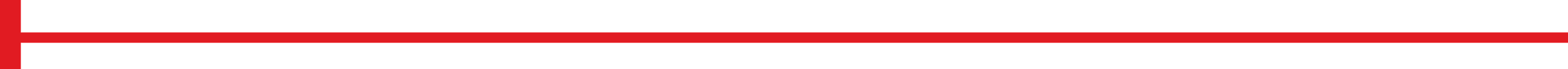 ASENTAMIENTO HUMANO DE HECHO Y CONSOLIDADO DE INTERÉS SOCIAL DENOMINADO COMITÉ PROMEJORAS DEL BARRIO “BUENOS AIRES BAJO”
ADMINISTRACIÓN  ZONAL:  EUGENIO ESPEJO -  PARROQUIA: SAN ISISRO DEL INCA
LOTES POR EXCEPCIÓN:
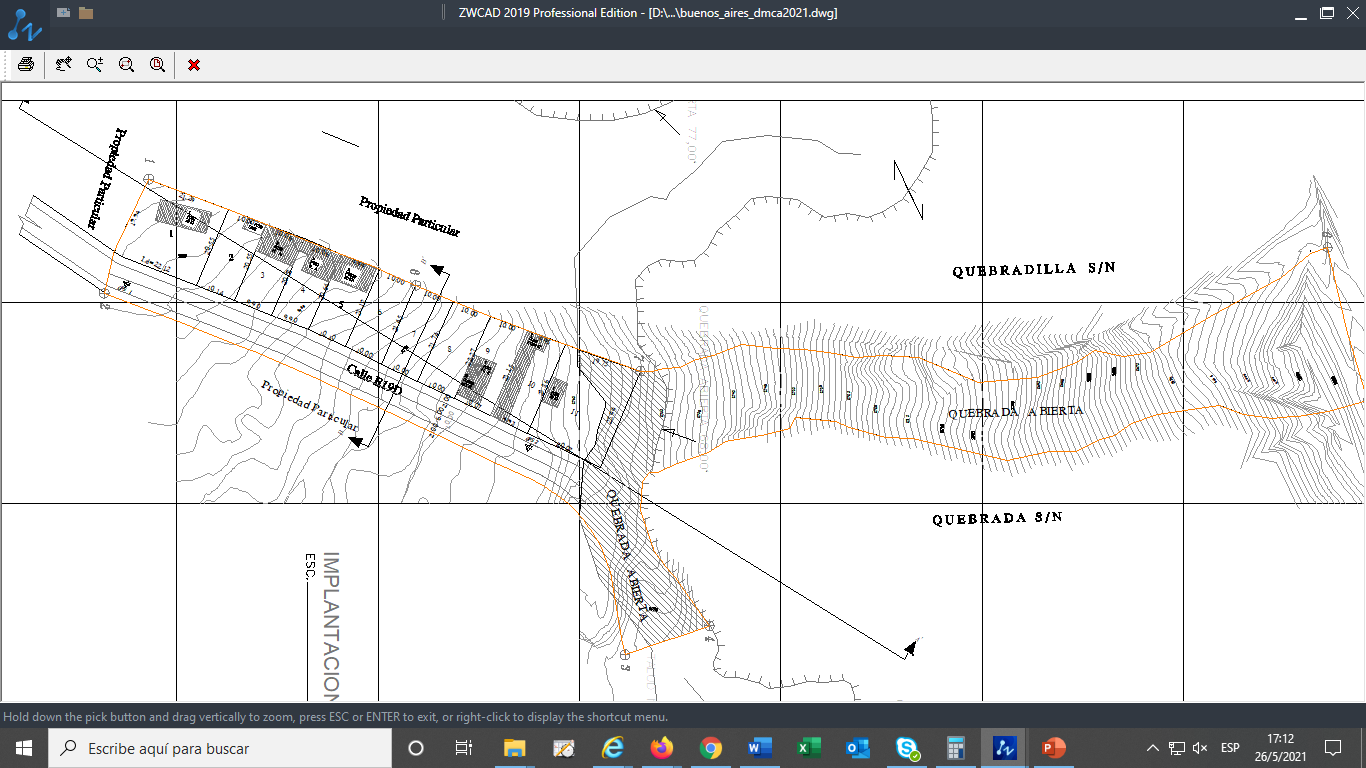 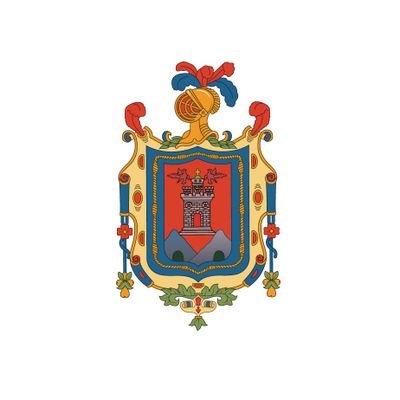 #RegulaTu Barrio
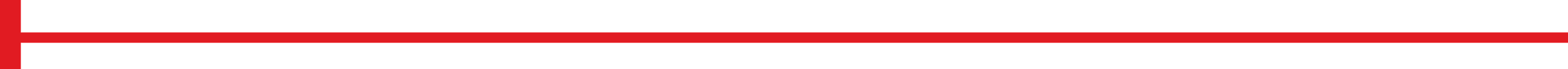 ASENTAMIENTO HUMANO DE HECHO Y CONSOLIDADO DE INTERÉS SOCIAL DENOMINADO COMITÉ PROMEJORAS DEL BARRIO “BUENOS AIRES BAJO”
ADMINISTRACIÓN  ZONAL:  EUGENIO ESPEJO -  PARROQUIA: SAN ISISRO DEL INCA
PLAN METROPOLITANO DE ORDENAMIENTO TERRITORIAL/ PMDOT
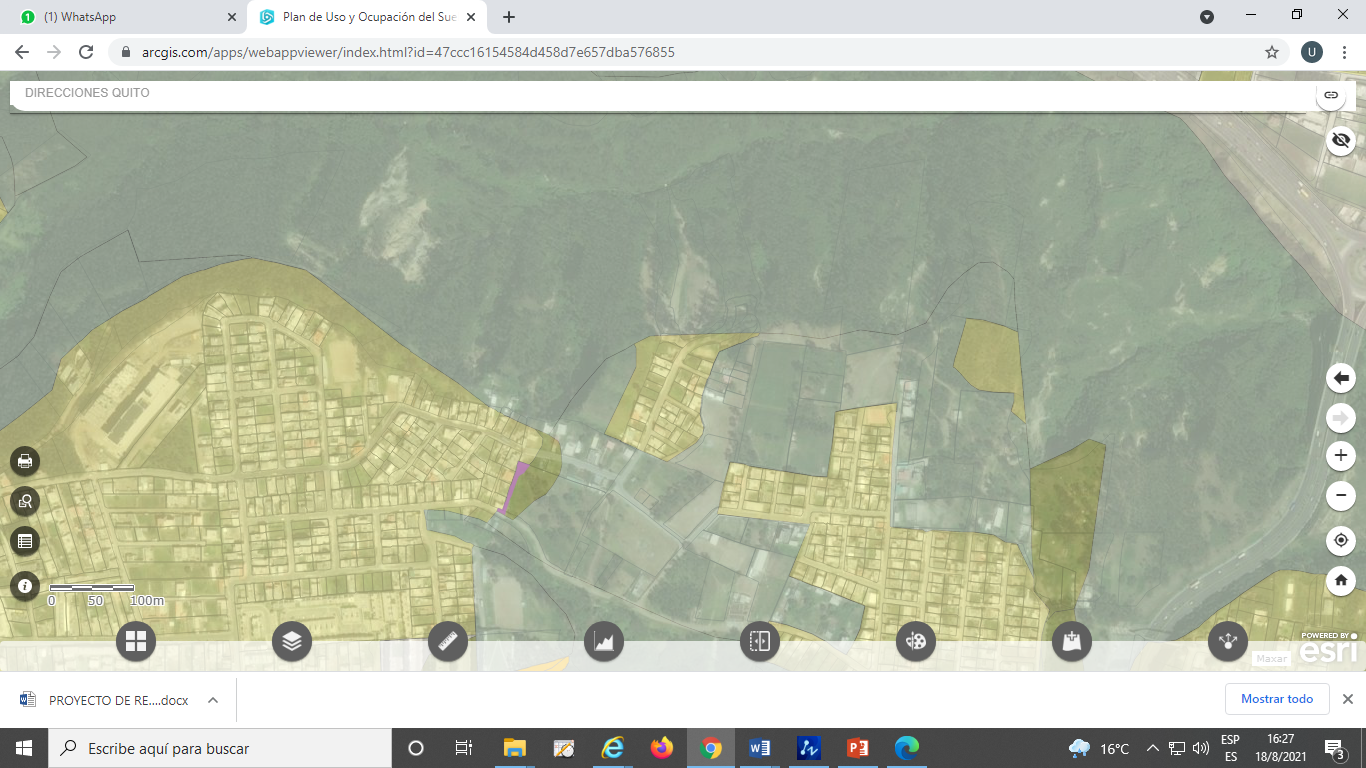 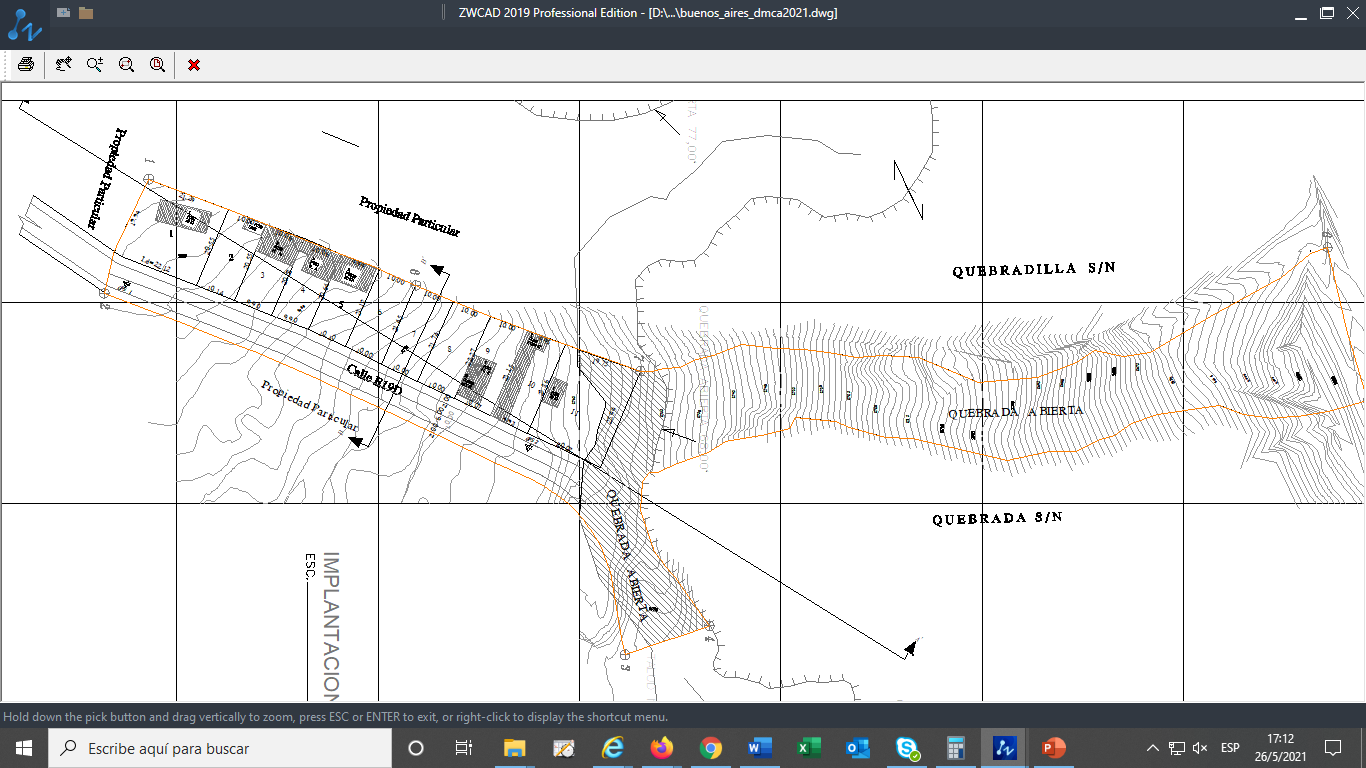 AHHYC BUENOS
 AIRES BAJO
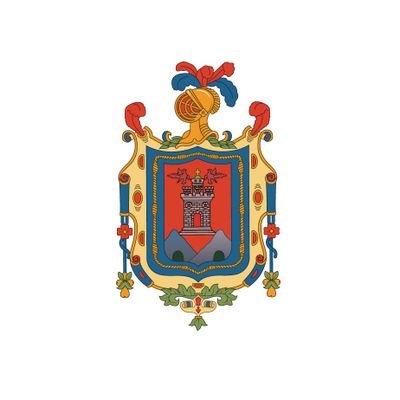 #RegulaTu Barrio
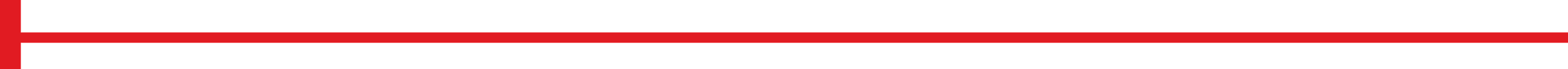